О  бюджете  Краснопартизанского сельского поселения  на  2020 год  и  плановый  период  2021  и  2022  годов
Администрация Краснопартизанского сельского поселения
Перечень муниципальных программ
Развитие транспортной системы
Обеспечение общественного порядка и противодействие к преступности
92,6%
96,6%
91,9%
Социальная поддержка граждан
Развитие культуры
Обеспечение качественными жилищно-коммунальными услугами населения Краснопартизанского 
сельского поселения
Управление муниципальными финансами и создание условий для эффективного управления муниципальными финансами
Развитие физической культуры и  спорта
Защита населения и территории от чрезвычайных ситуаций, обеспечение пожарной безопасности и безопасности людей на водных объектах
Муниципальная политика
Общий объем программных расходов
2020 год
2021 год
2022год
7700,3
тыс руб.
3436,9
Тыс. руб.
3339,4
Тыс. руб.
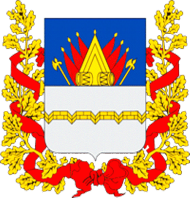 Основные параметры бюджета
Дефицит
0. руб.
Дефицит
0 руб.
тыс. руб.
Уровень дефицита:
2020 год – 0%
2021 год – 0%
2022 год – 0%
2020 год
2021 год
2022 год
Доходы
расходы
Доходы  на 2020 год
Структура доходов
11,3%
88,7%
7065,8
тыс. руб.
902,0
тыс. руб.
Налоговые и неналоговые
доходы
Безвозмездные поступления
Динамика доходов
Собственные доходы
тыс. руб.
3
63
млн. руб.
2022 год
2020год
2021 год
Безвозмездные поступления
Безвозмездные поступления
2022 год
2020 год
2021год
7065,8
тыс руб.
2797,2
тыс. руб.
2600,6
Тыс. руб.
в том числе:
6784,2
млн. руб.
2714,1
тыс. руб.
2512,4
тыс. руб.
83,1
тыс. руб.
88,2
тыс. руб.
81,6
тыс. руб.
200,0
тыс. руб.
0,0
тыс. руб.
0,0
тыс руб.
Структура расходов
Культура
Национальная безопасность и правоохранительная деятельность
10,0 тыс.руб.
1 037,1 тыс. руб.
Общегосударственные вопросы
5707,8 тыс. руб.
Межбюджетные трансферты
30,2 тыс.рублей
Национальная оборона
Социальная политика
372,5 тыс. руб.
81,4 тыс. руб.
ЖКХ
Образование
16,0 
тыс.рублей
Физическая культура и спорт
Национальная экономика
705,5 тыс. руб.
379,3 тыс. руб.
7,3 тыс. руб.
Развитие культуры
Объем финансирования
тыс. руб.
405,1
429,7
1037,1
2020
2021
2022
Развитие жилищно-коммунального хозяйства
Объем финансирования
Уличное освещение ,озеленение, места захоронения , прочее благоустройство
705,5
тыс руб.
6,4%
341,3
тыс. руб.
705,5
327,2
2022
2020
2021
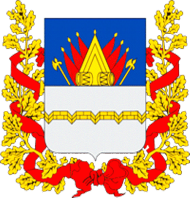 Управление муниципальными финансами
Объем финансирования
тыс. руб.
2444,2
5521,4ыс руб.
5521,4
2497,0
Функционирование местных администраций
2021
2022
2020
Администрация Краснопартизанского сельского поселения